Heads Will Spin 360⁰ When This Fearless CEO Dusts Off His Crystal Ball
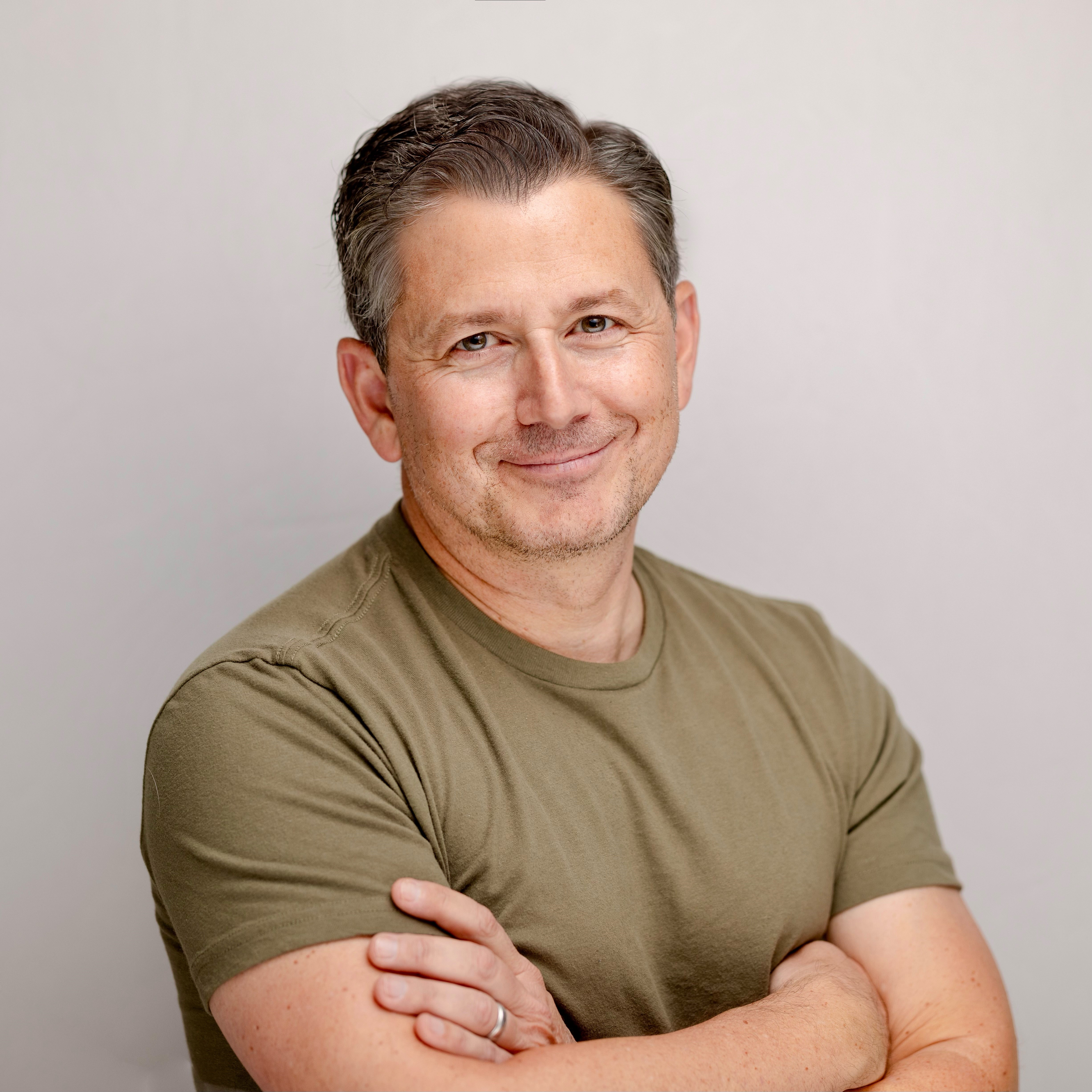 Greg Topalian
Chairman
Clarion Events North America
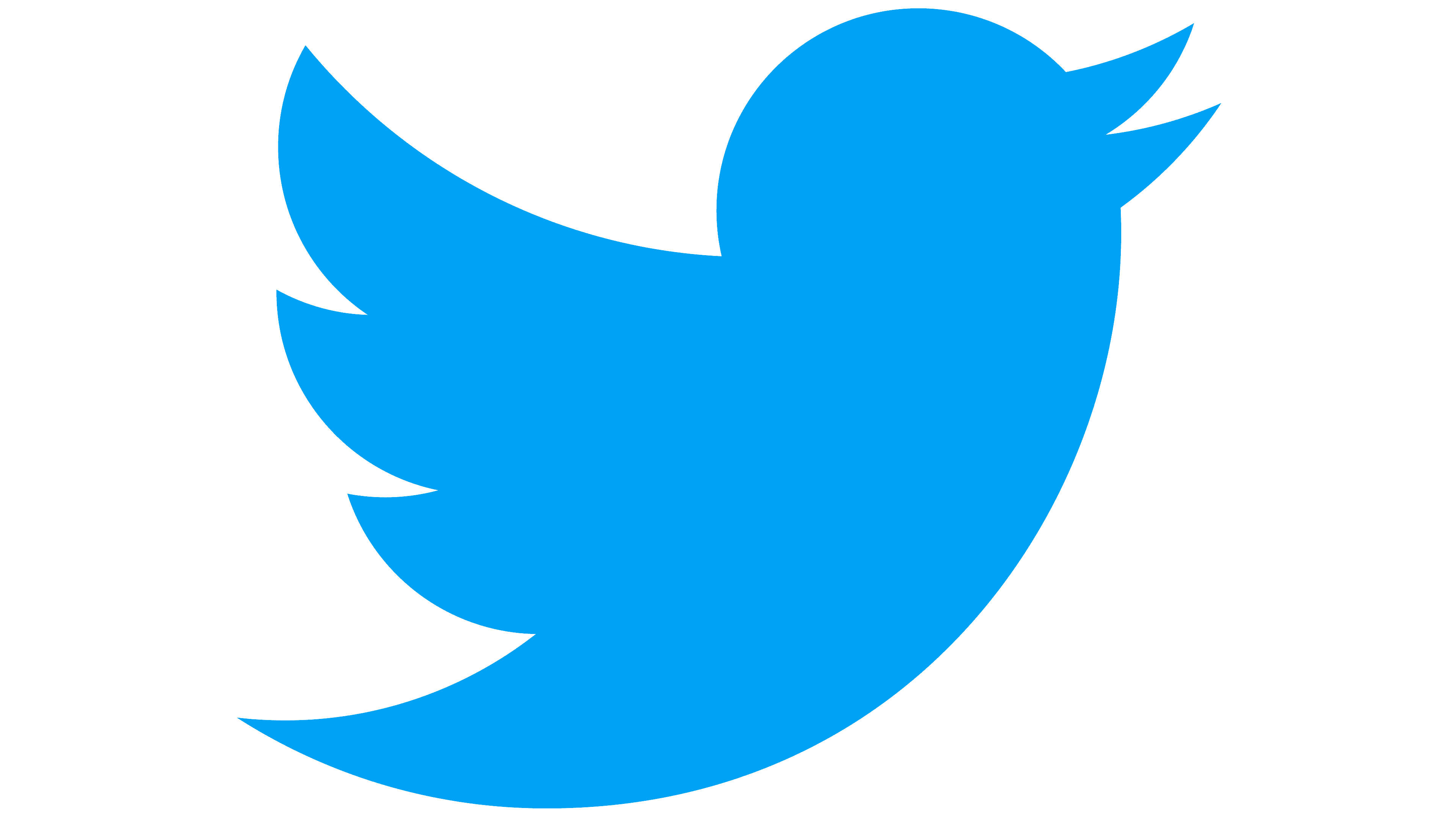 @ClarionEventsNA
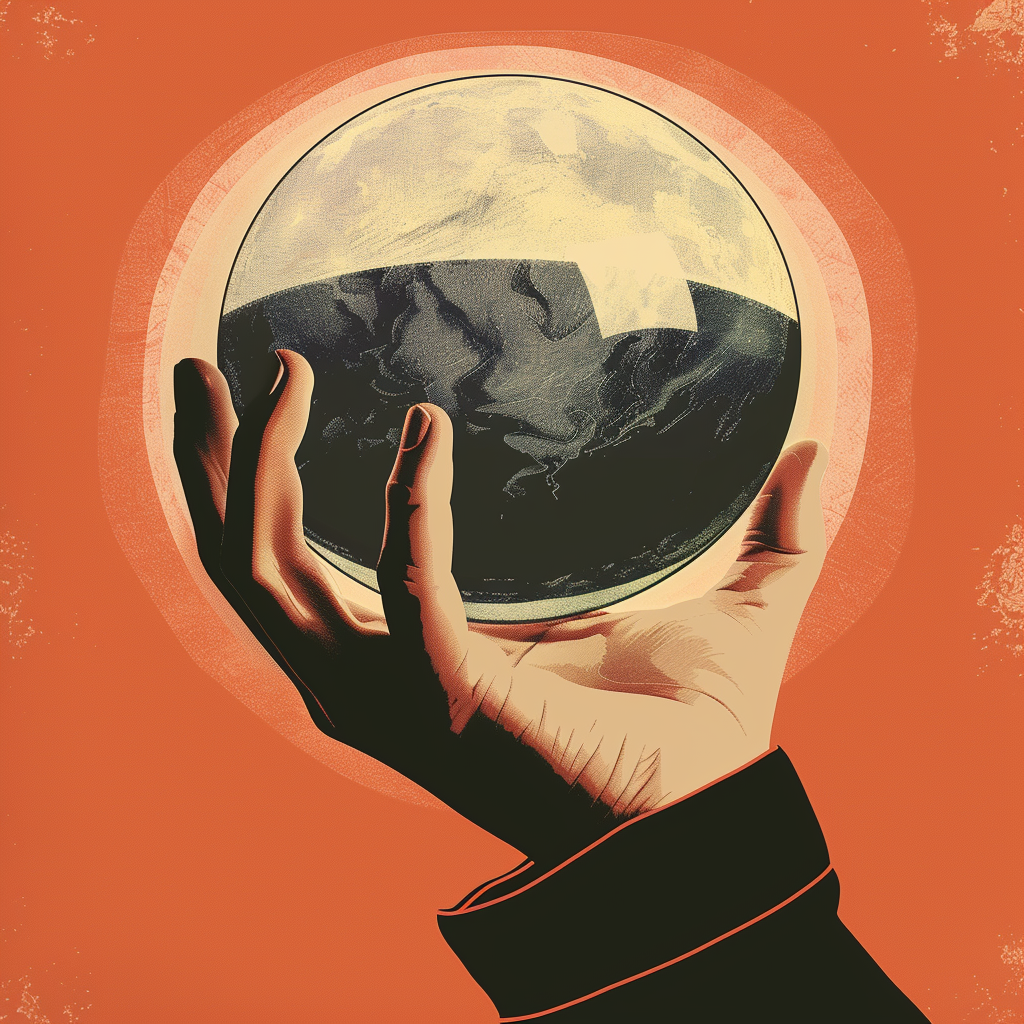 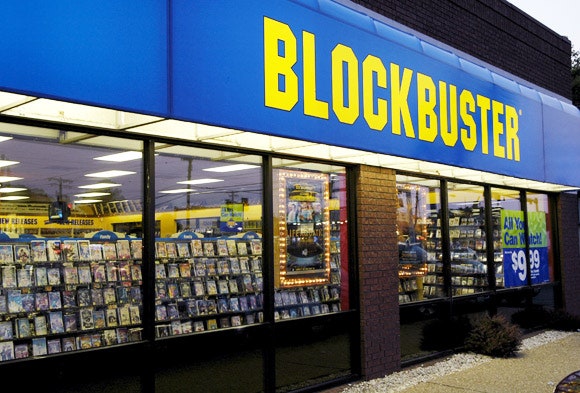 10 YEARS
AGO
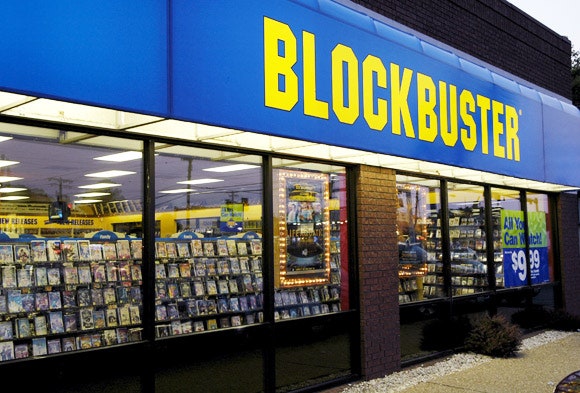 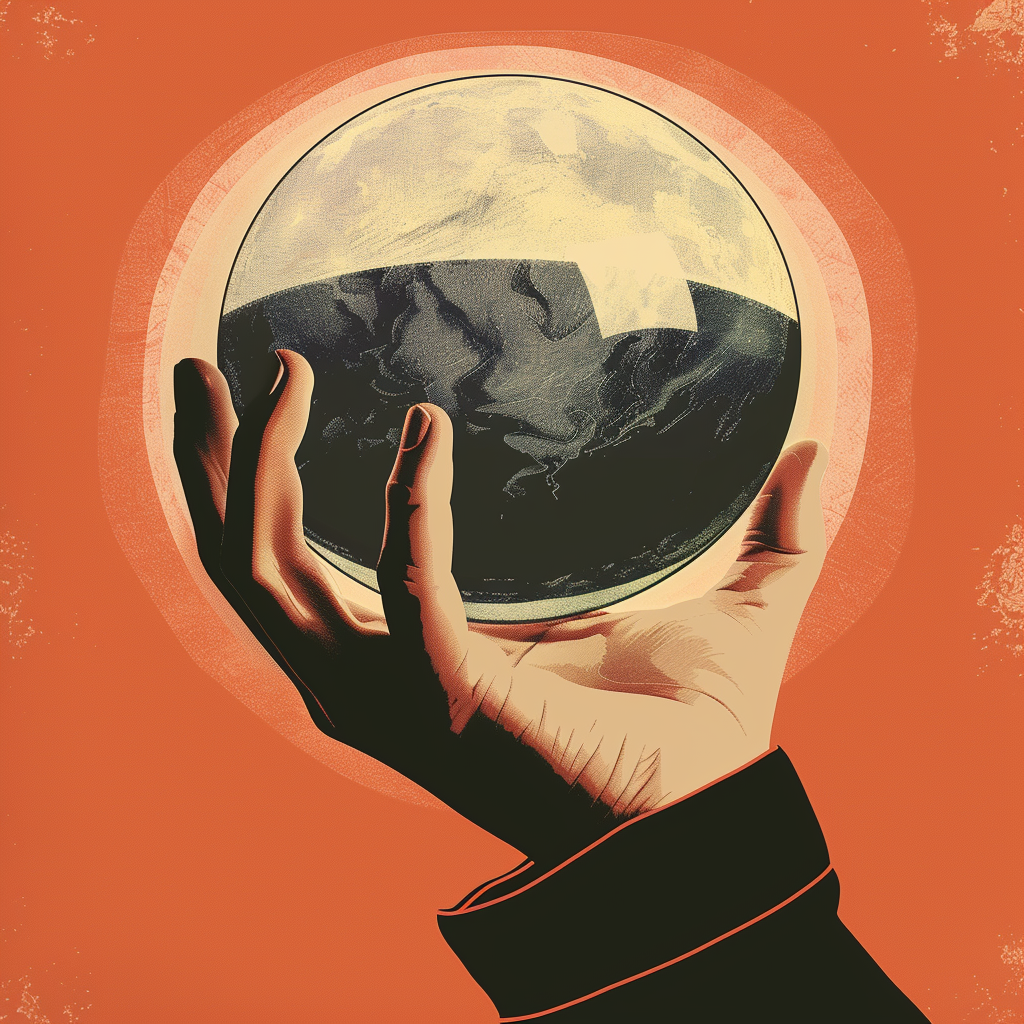 MY
PREDICTIONS
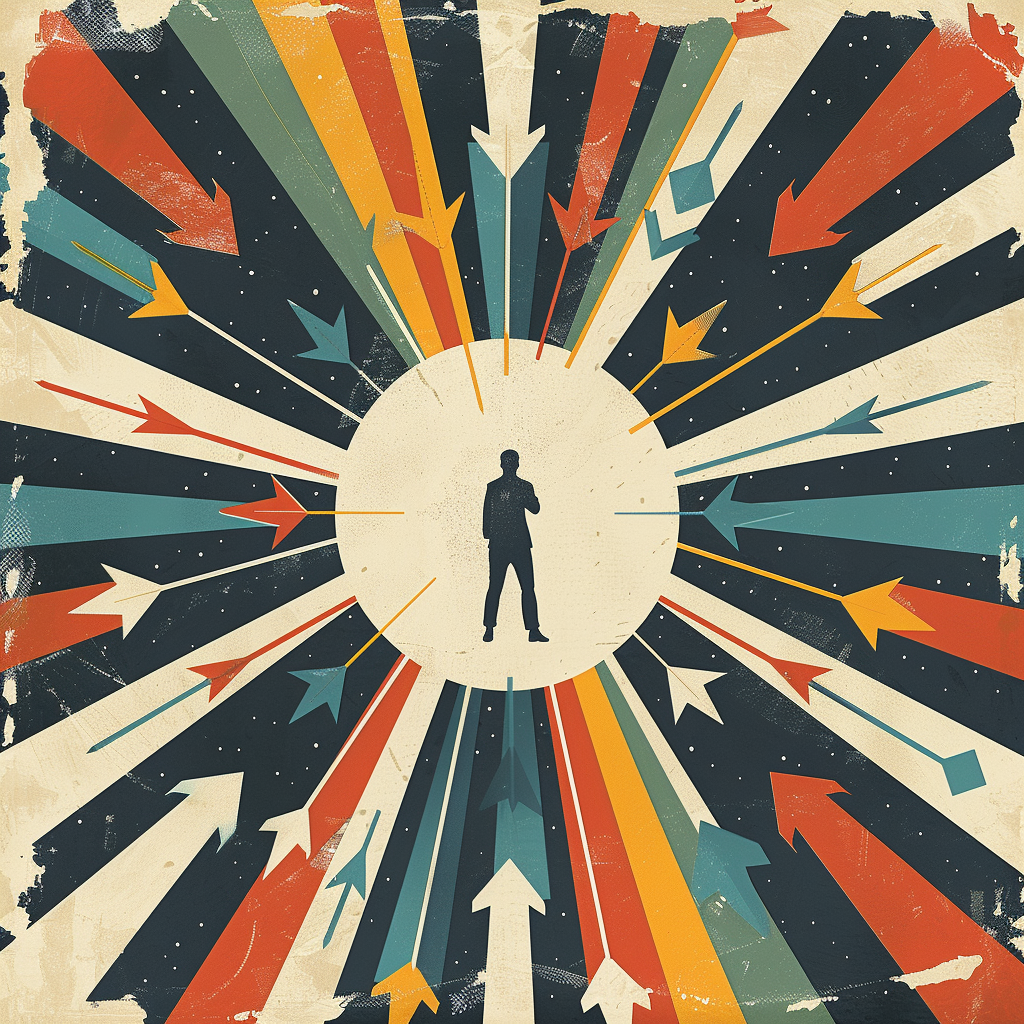 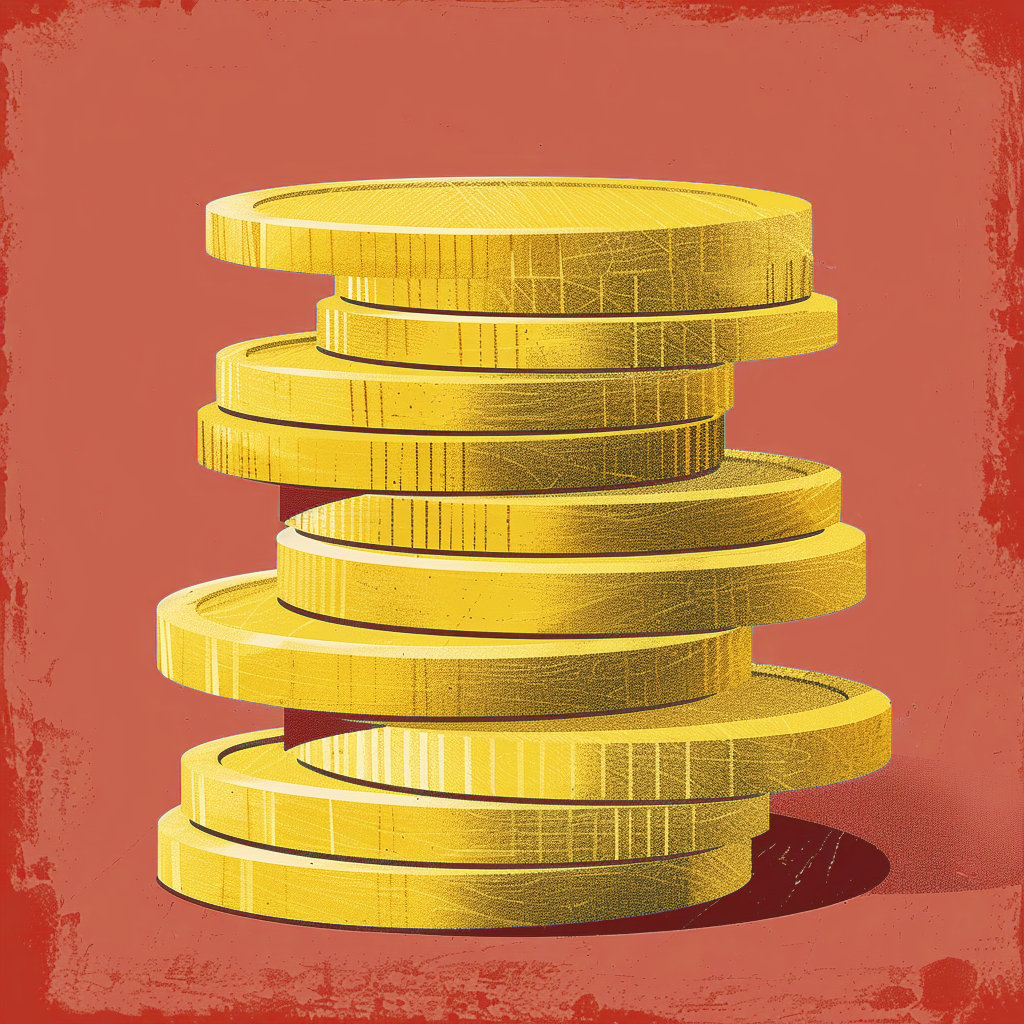 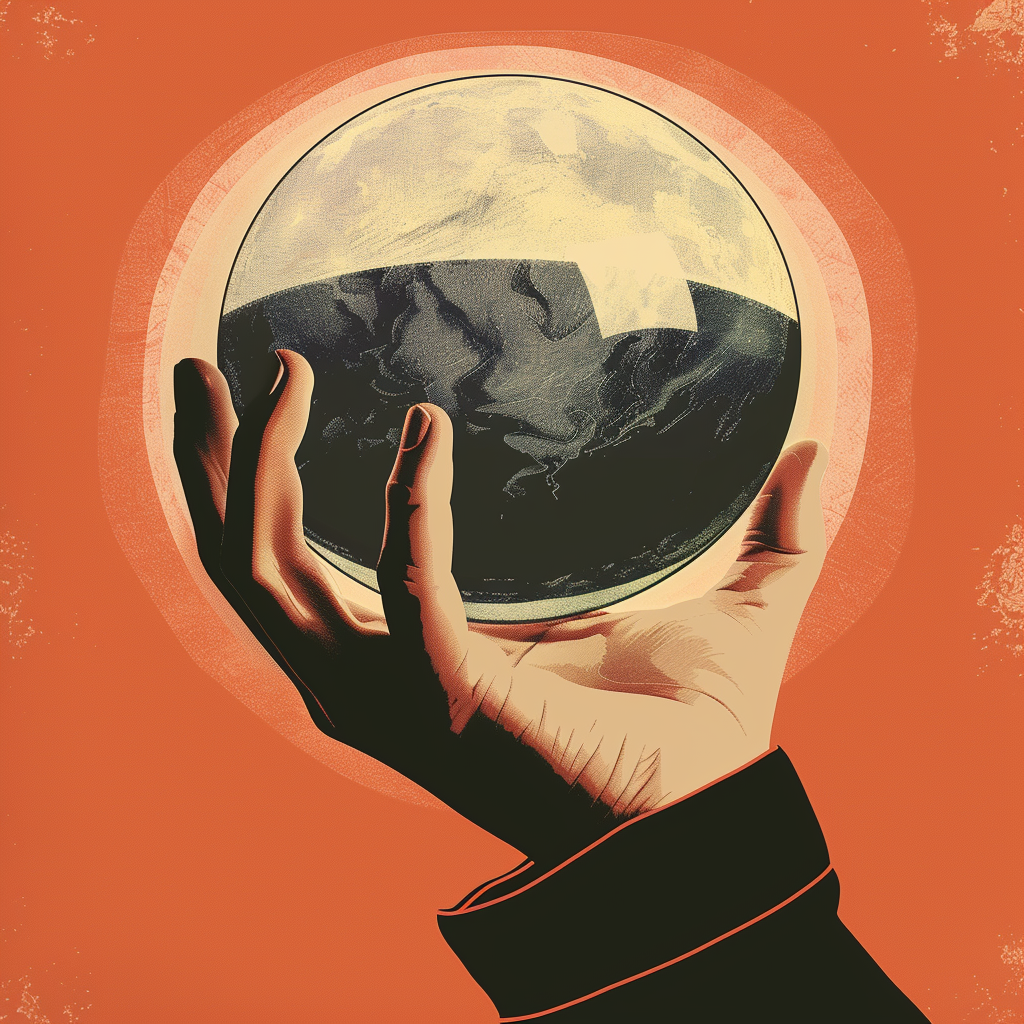 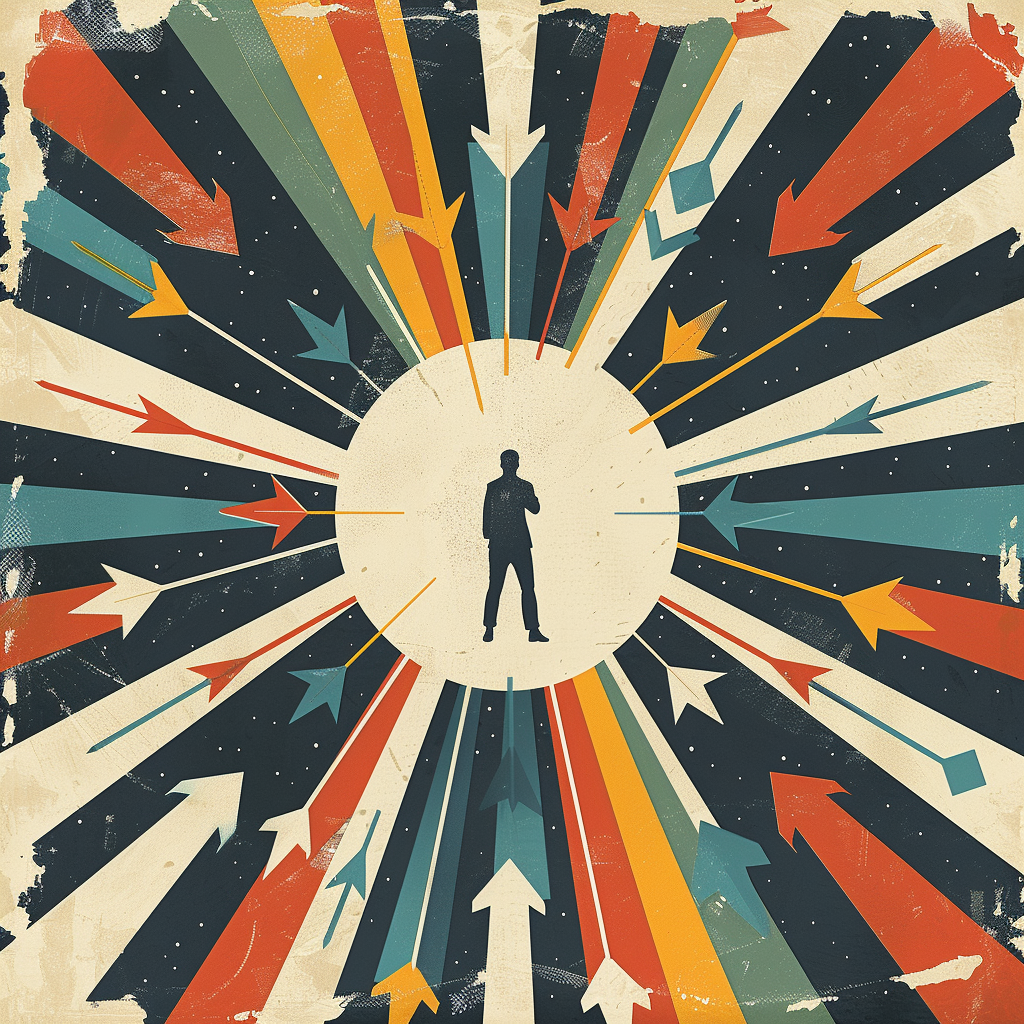 PREDICTION
ONE
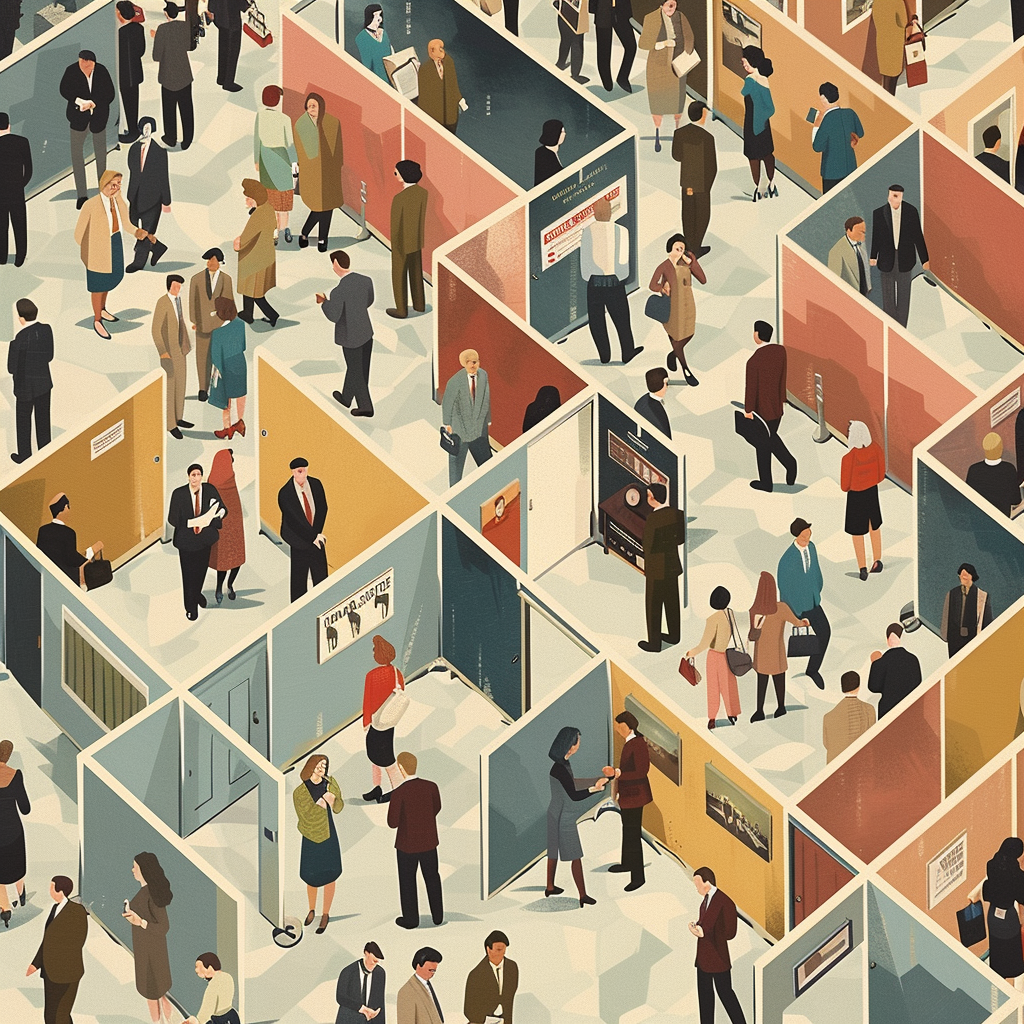 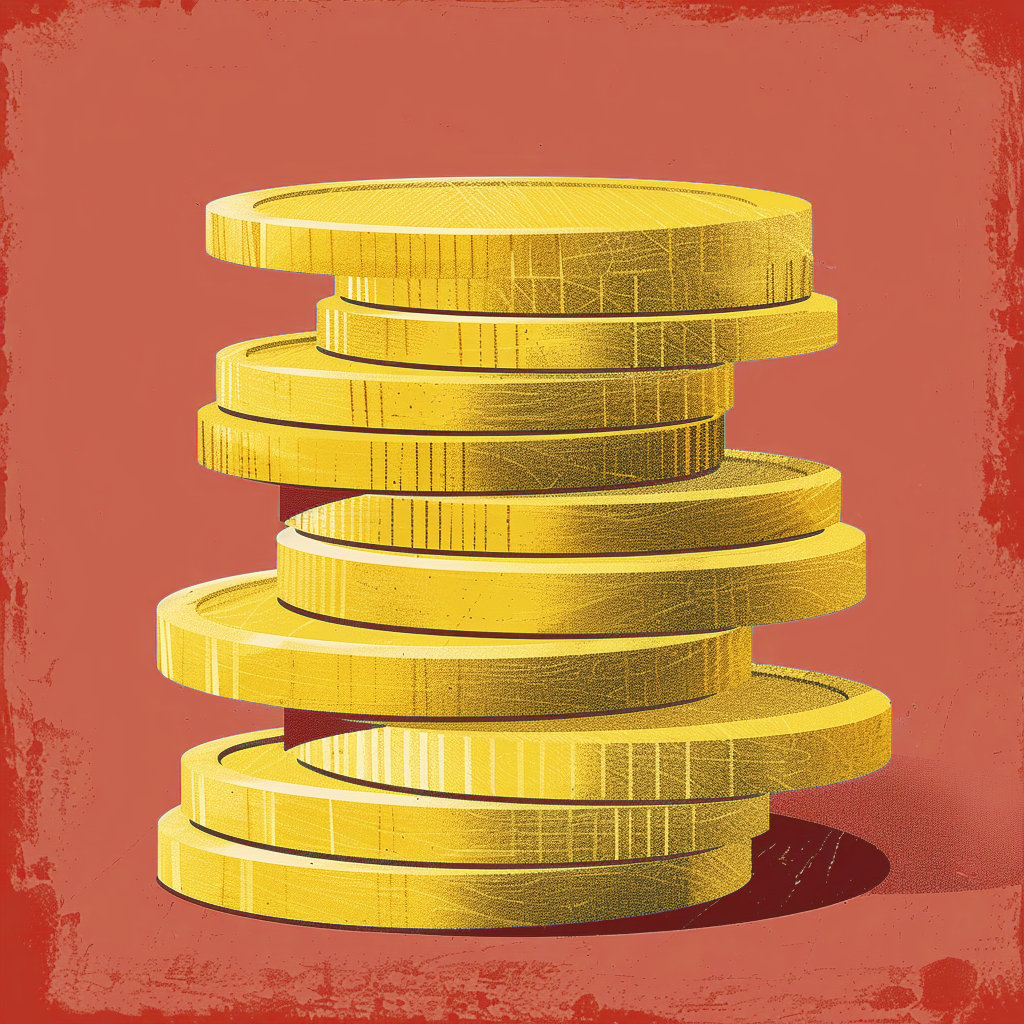 PREDICTION
TWO
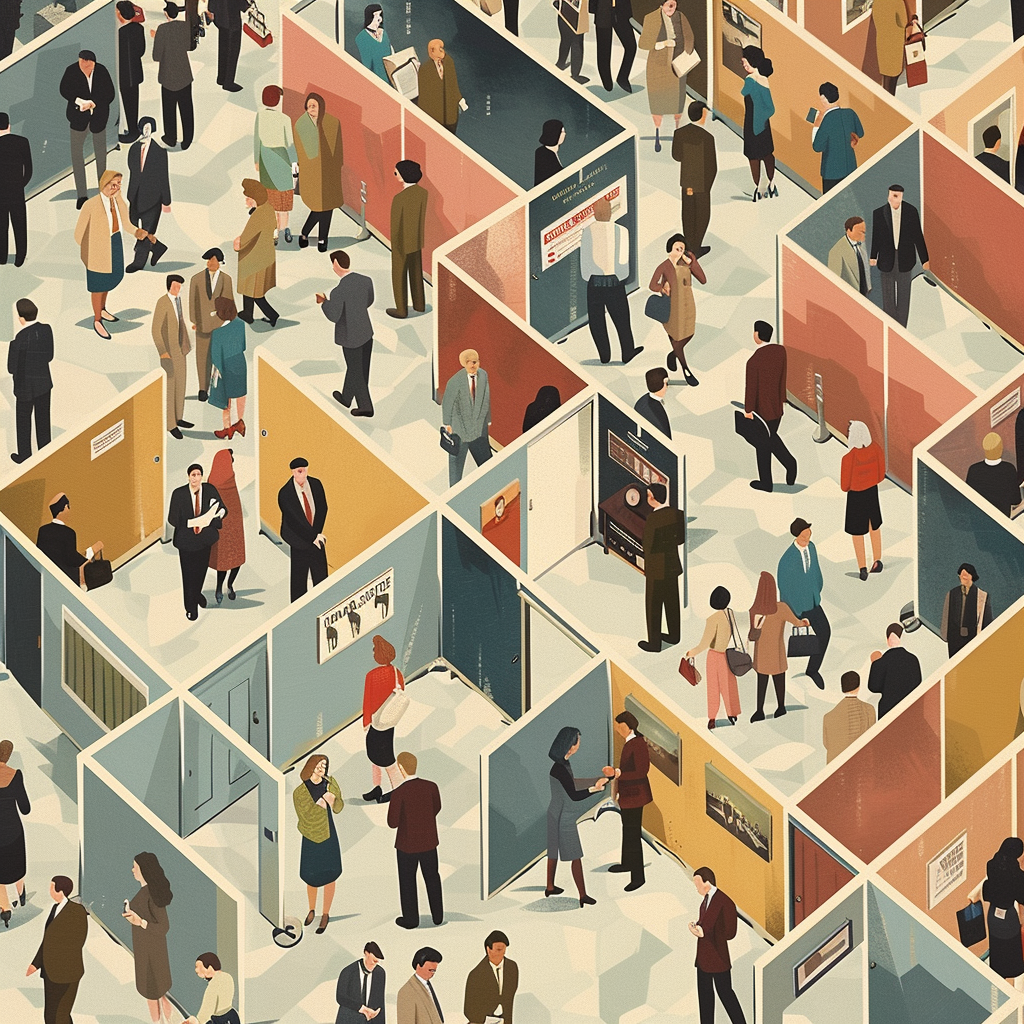 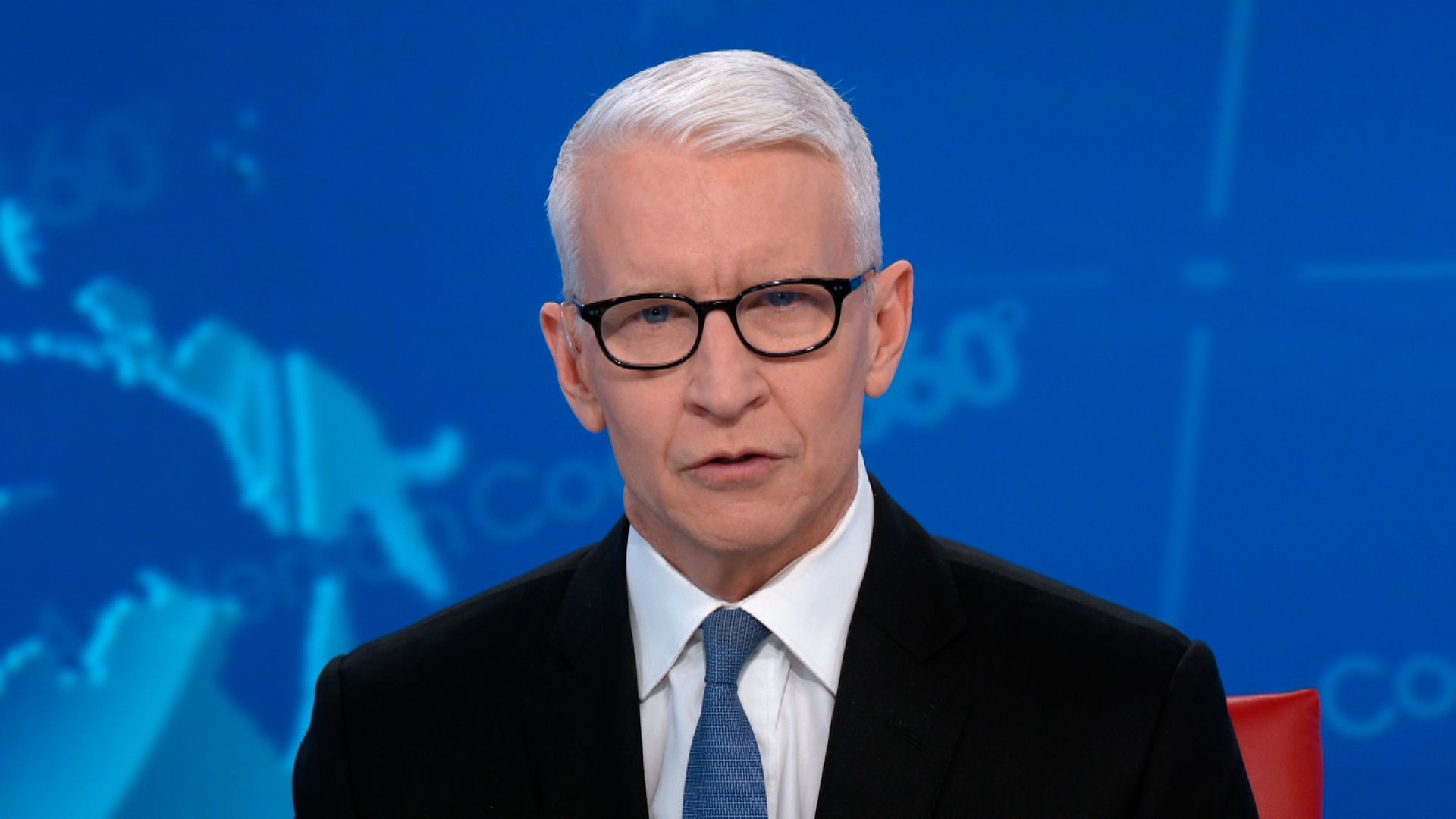 PREDICTION
THREE
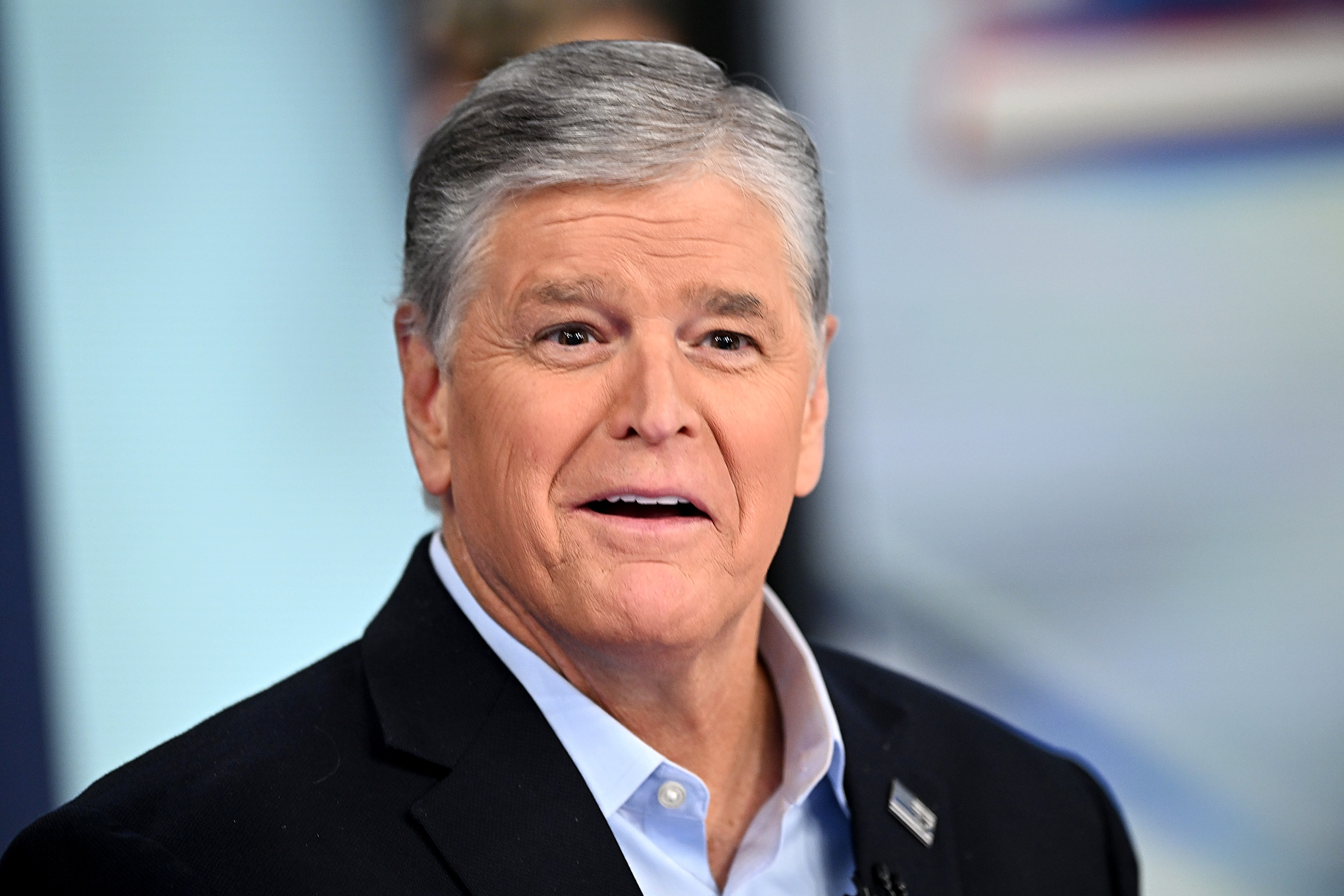 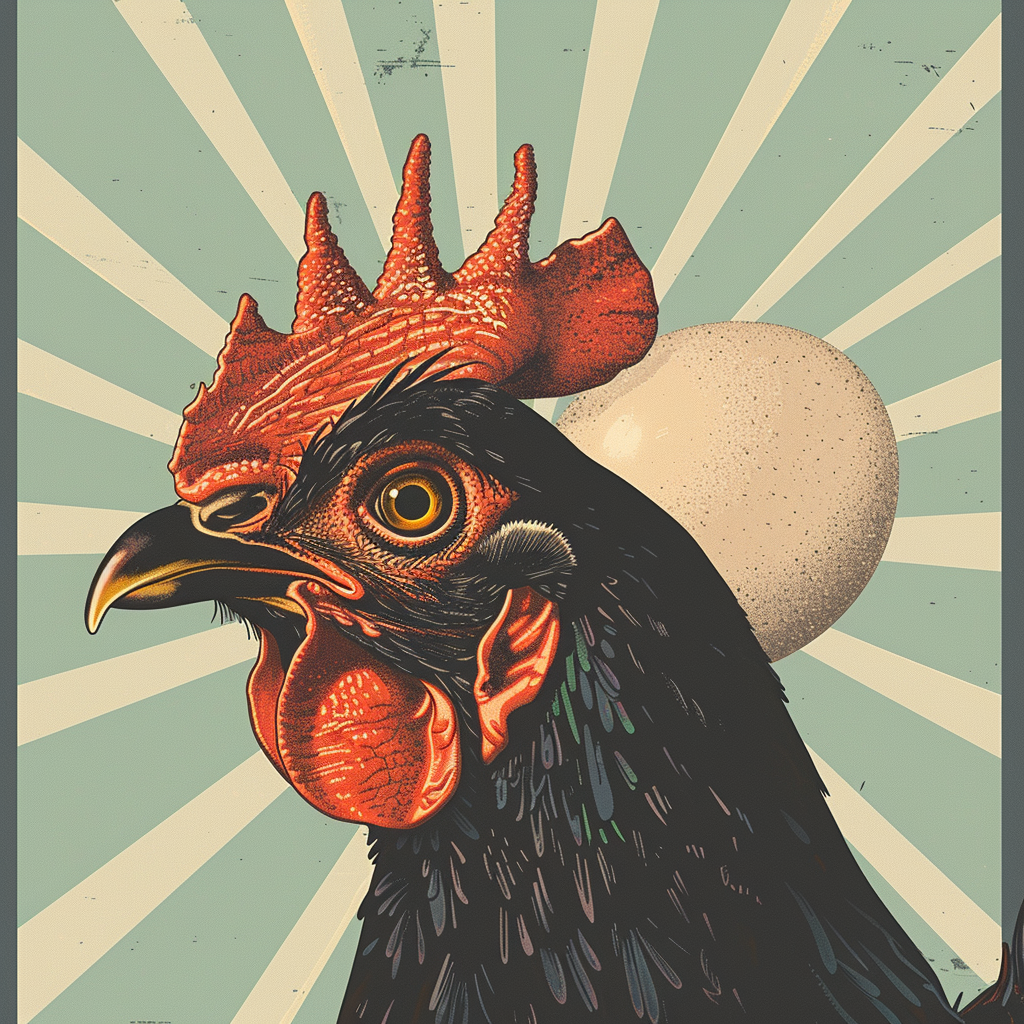 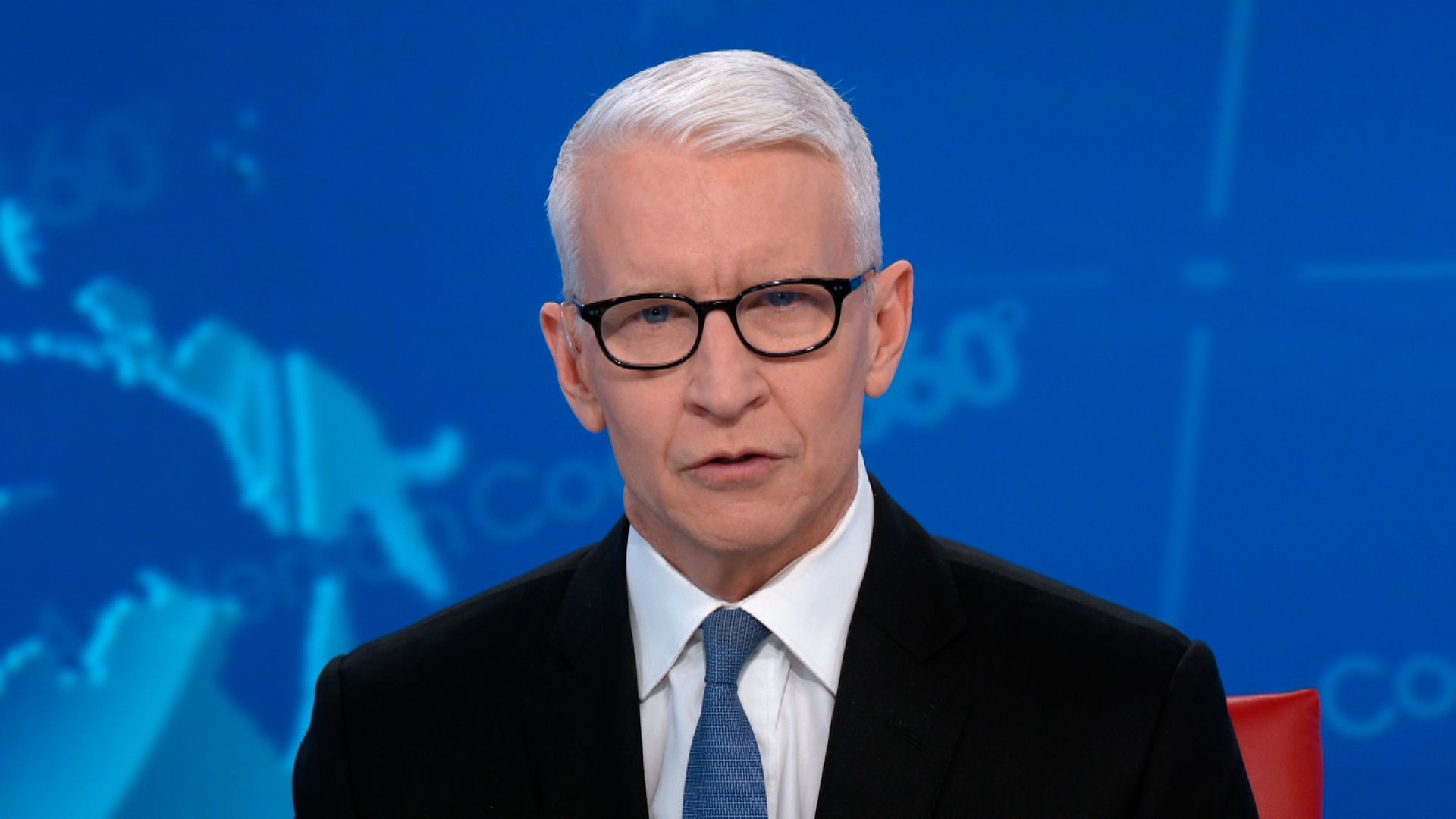 PREDICTION
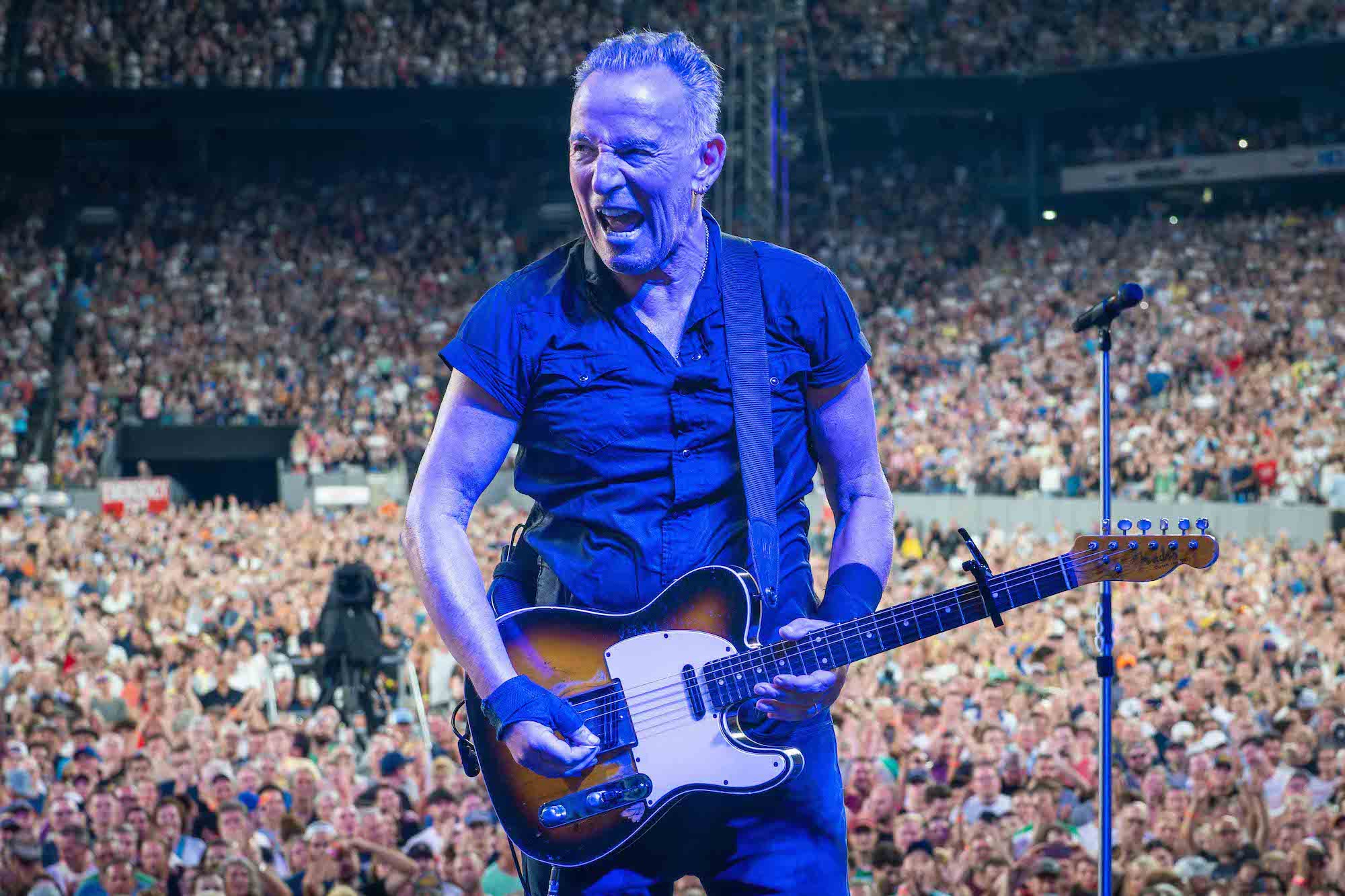 FOUR
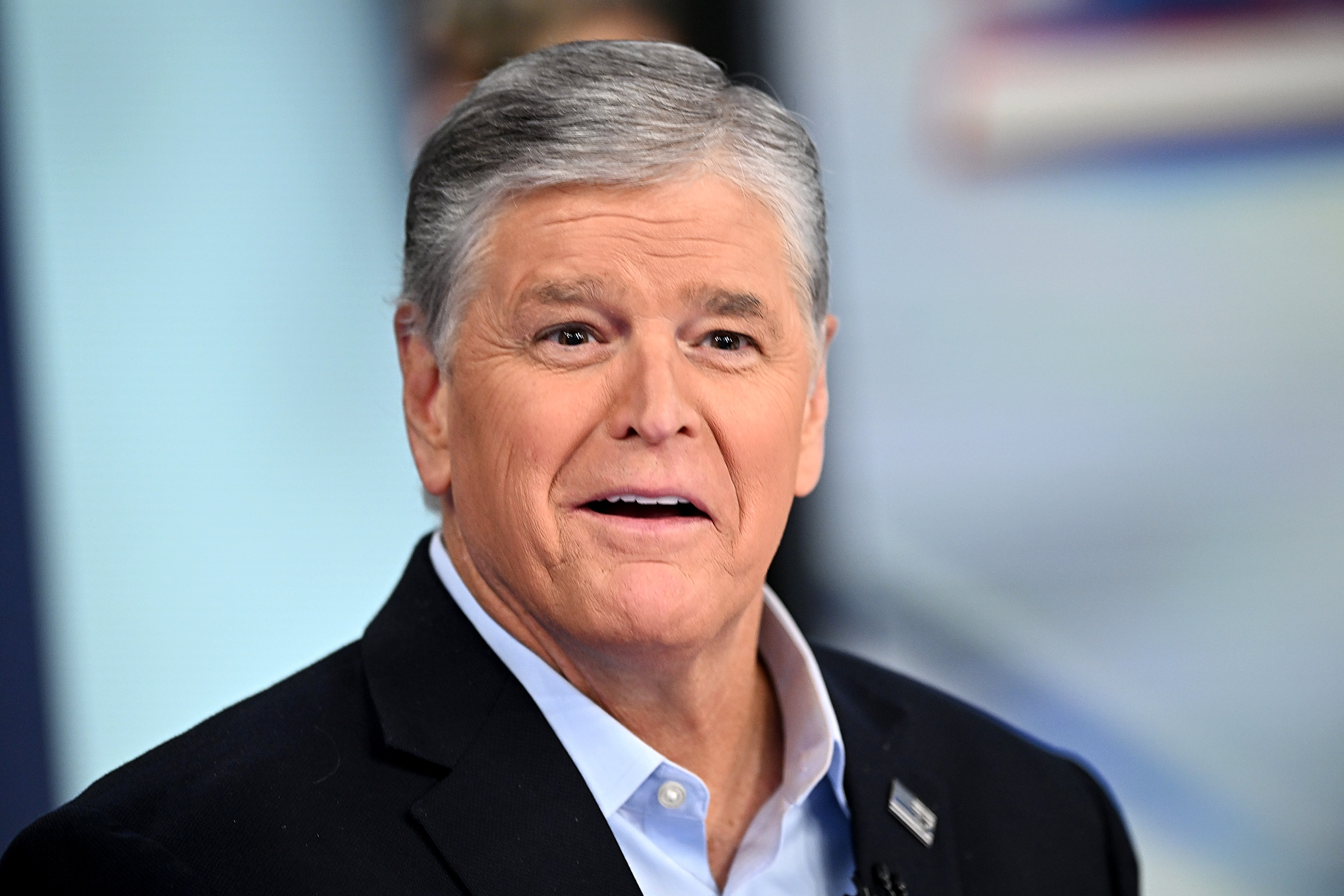 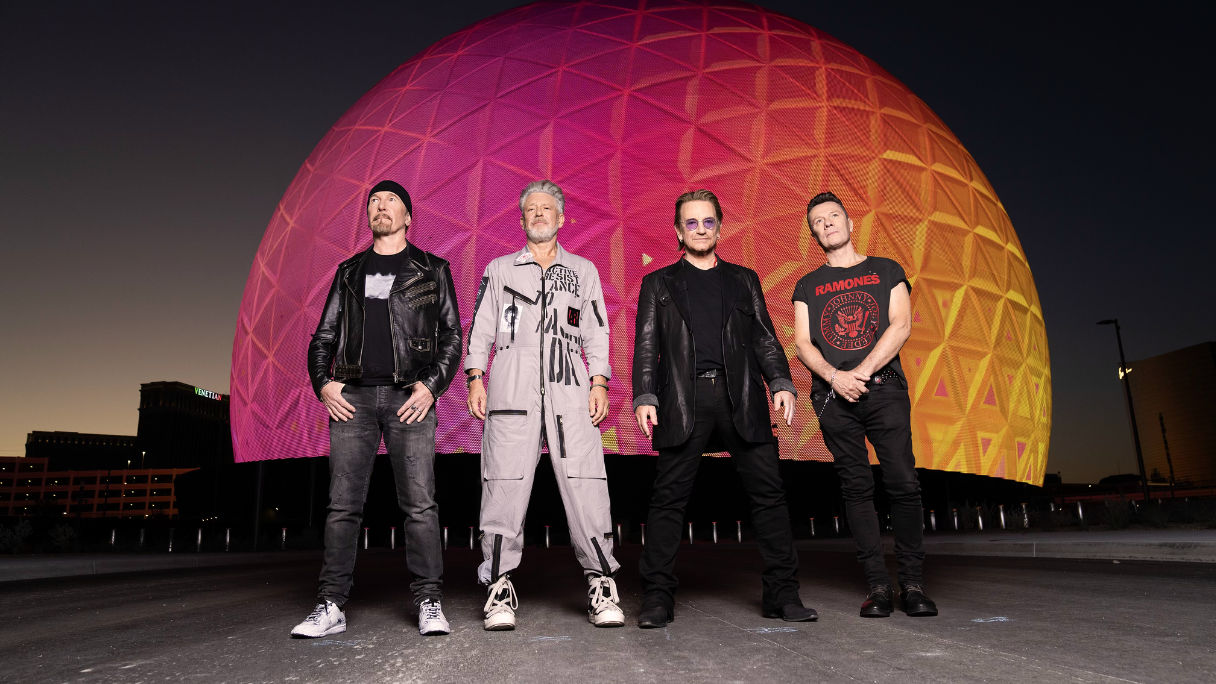 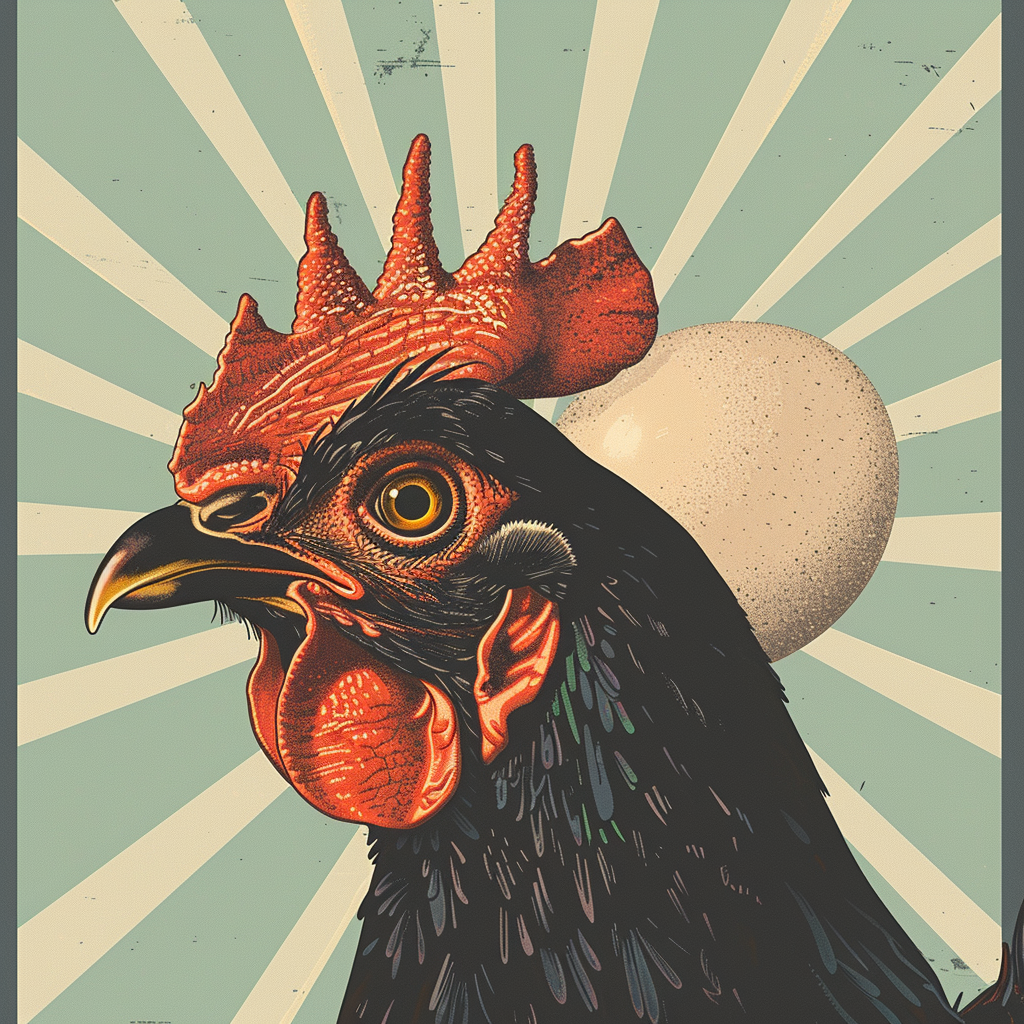 PREDICTION
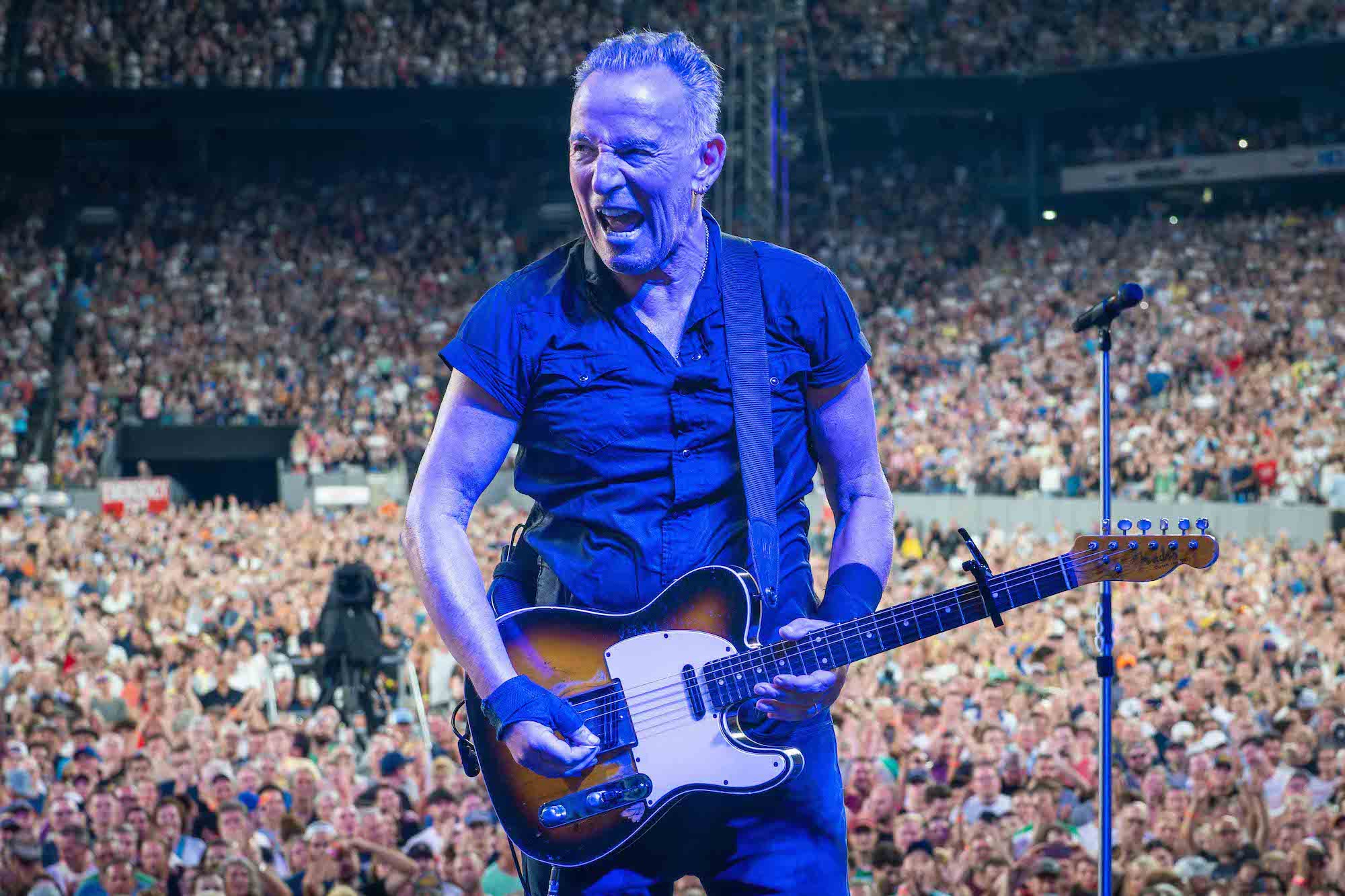 FIVE
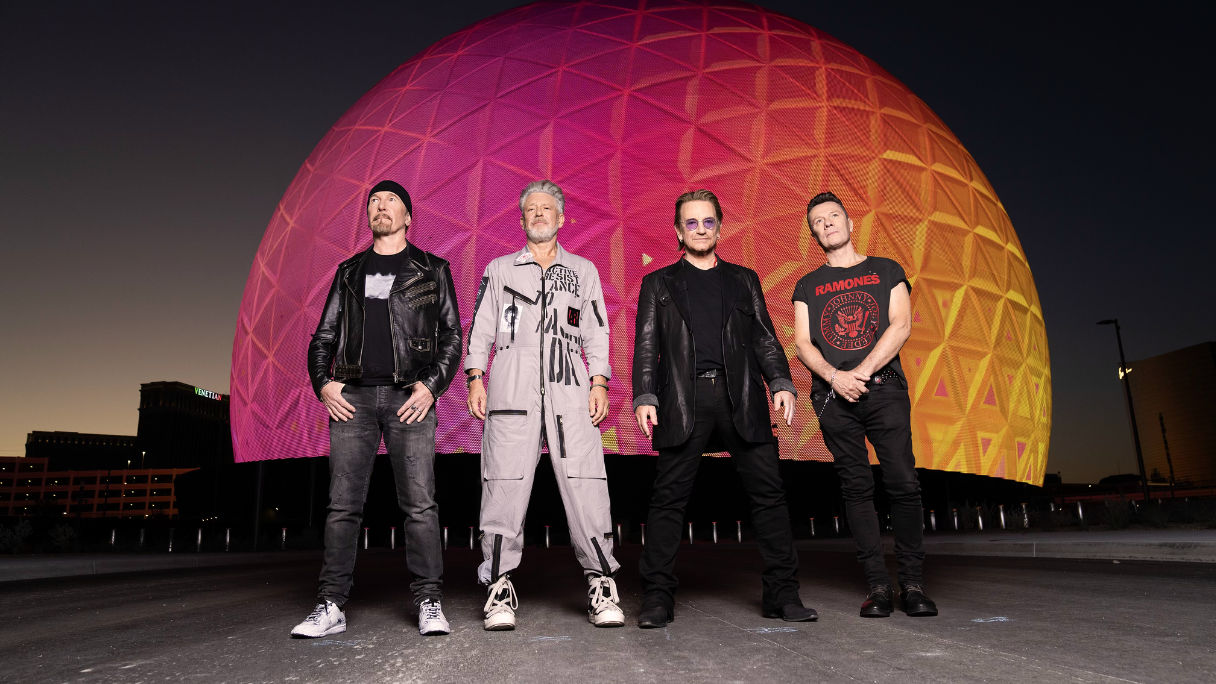 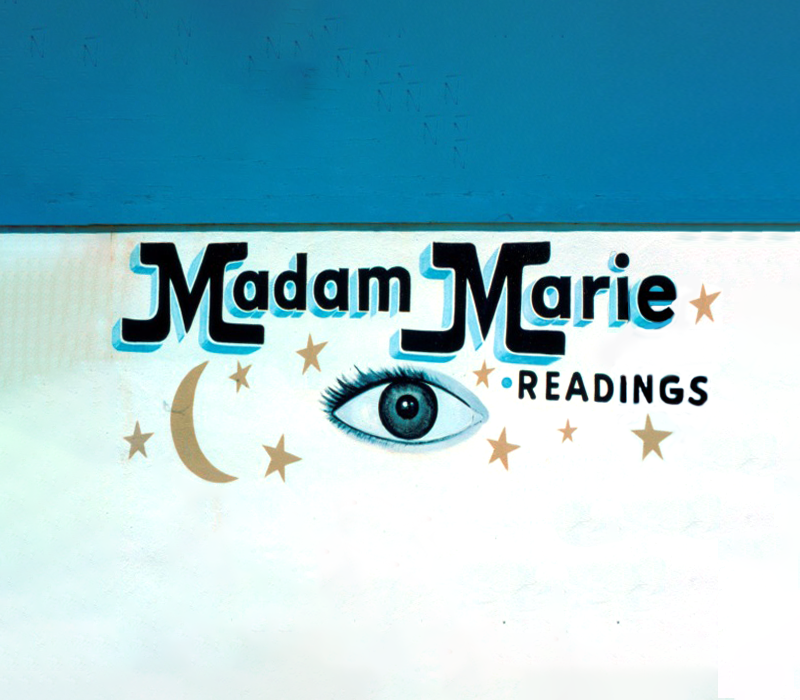 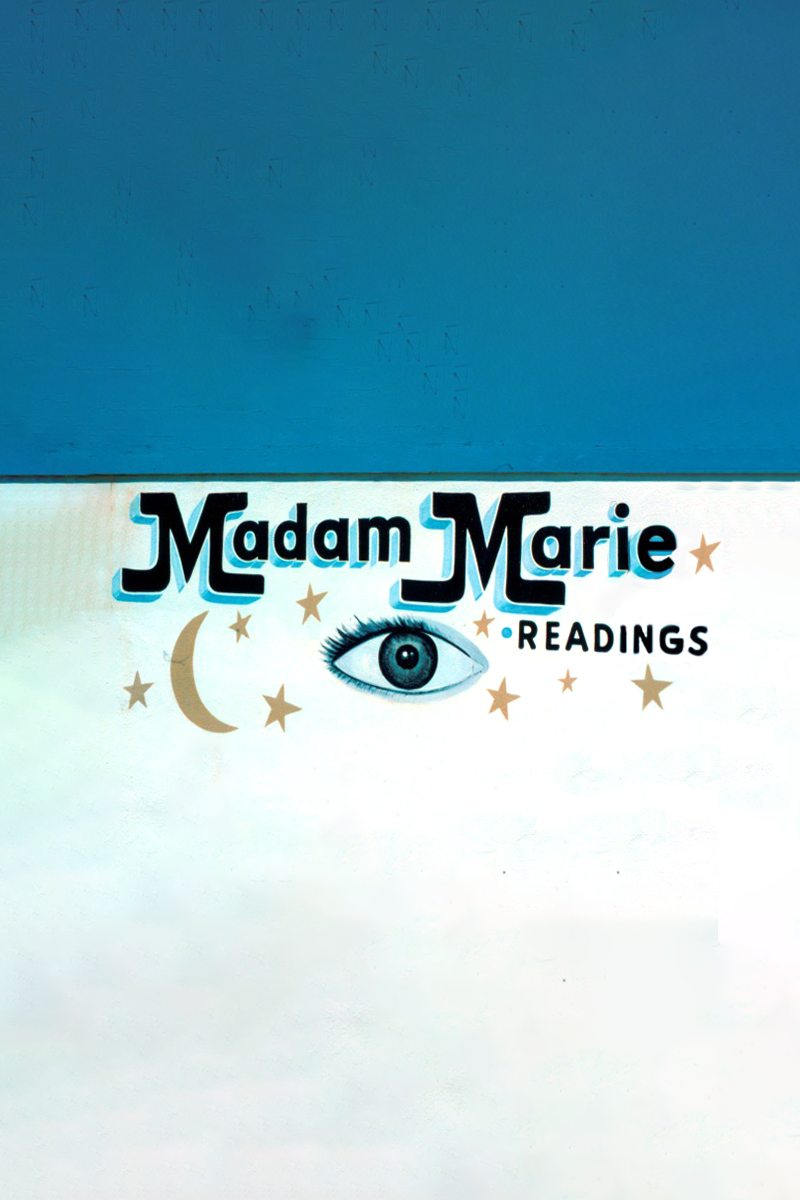 Q&A